MÔI TRƯỜNG SỐNG CỦA THỰC VẬT, ĐỘNG VẬT
 (TIẾT 2)
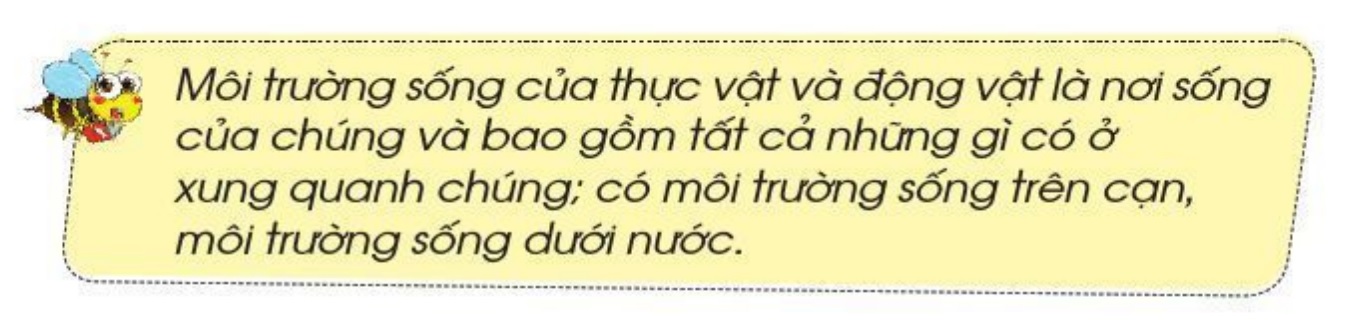 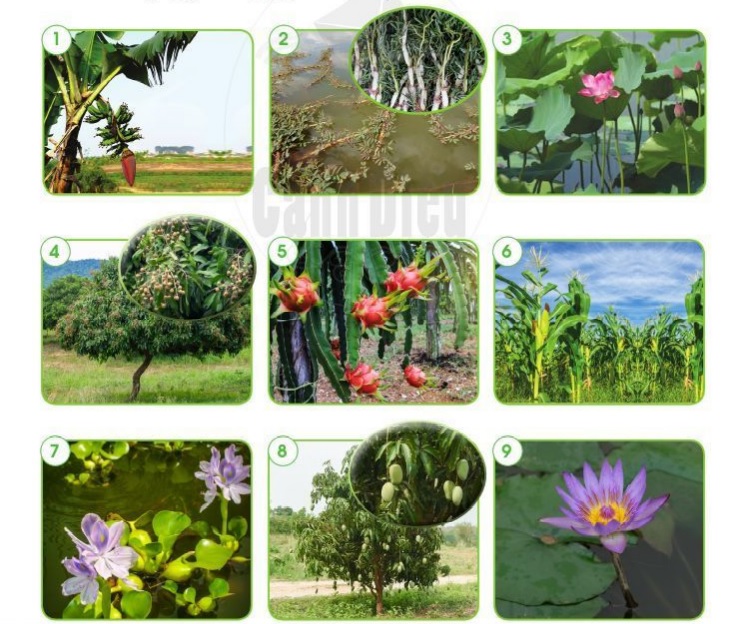 Chỉ và nói tên cây sống trên cạn, cây sống dưới nước.
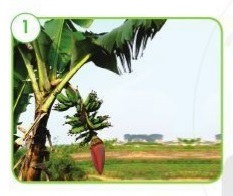 cây chuối
sống trên cạn
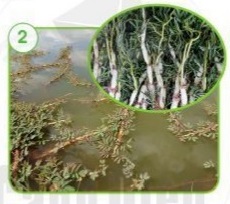 Cây rau rút ( rau nhút)
sống dưới nước
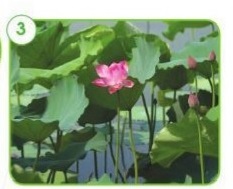 cây hoa sen
sống dưới nước
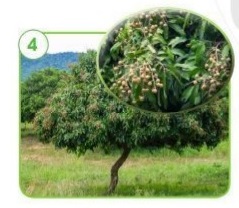 cây nhãn
sống trên cạn
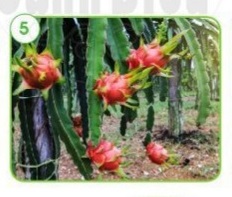 cây xương rồng
sống trên cạn
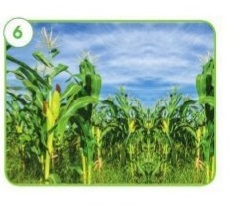 cây ngô
sống trên cạn
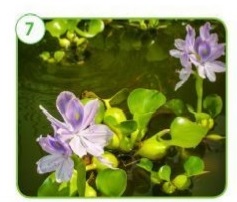 cây bèo tây (bèo Nhật bản, lục bình)
sống dưới nước
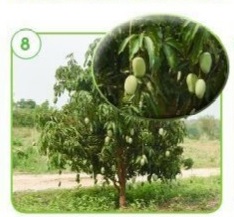 cây xoài
sống trên cạn
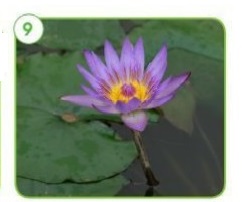 cây hoa súng
sống dưới nước
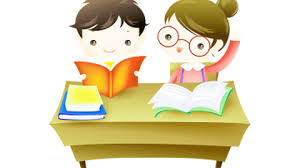 Hoàn thành bảng theo gợi ý dưới đây
N2
x
cây chuối
x
cây rau rút
x
cây hoa sen
cây nhãn
x
cây xương rồng
x
x
cây ngô
cây bèo tây
x
x
cây xoài
x
cây hoa súng
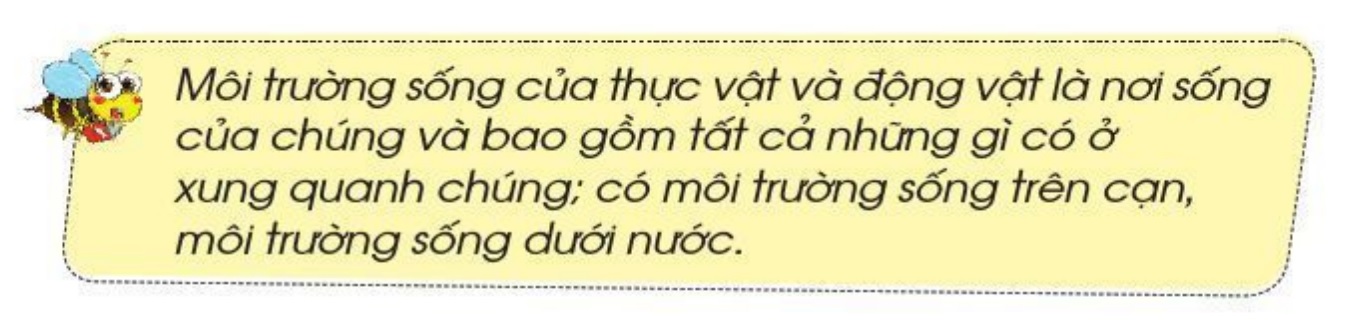 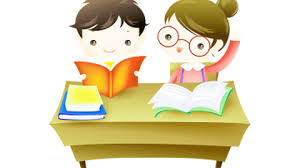 Bổ sung và hoàn thiện bảng dưới đây
N2
x
cây chuối
x
cây rau rút
x
cây hoa sen
cây nhãn
x
cây xương rồng
x
x
cây ngô
cây bèo tây
x
x
cây xoài
x
cây hoa súng
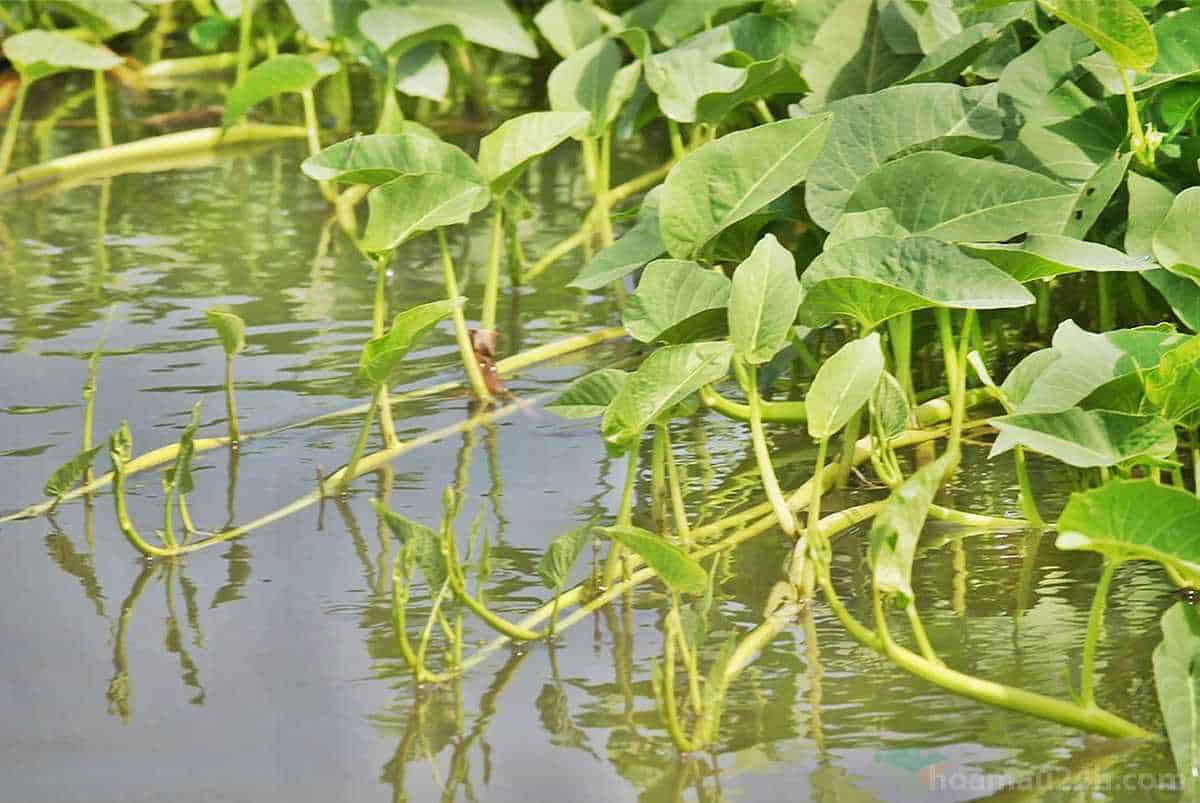 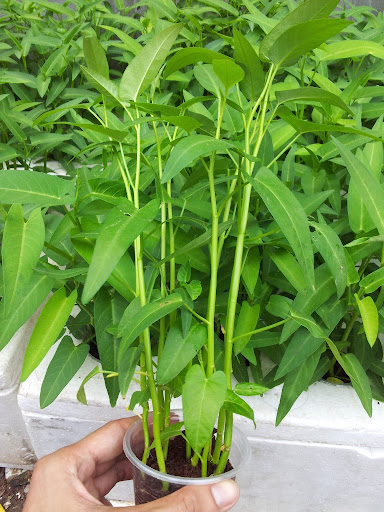 rau muống cạn
rau muống nước
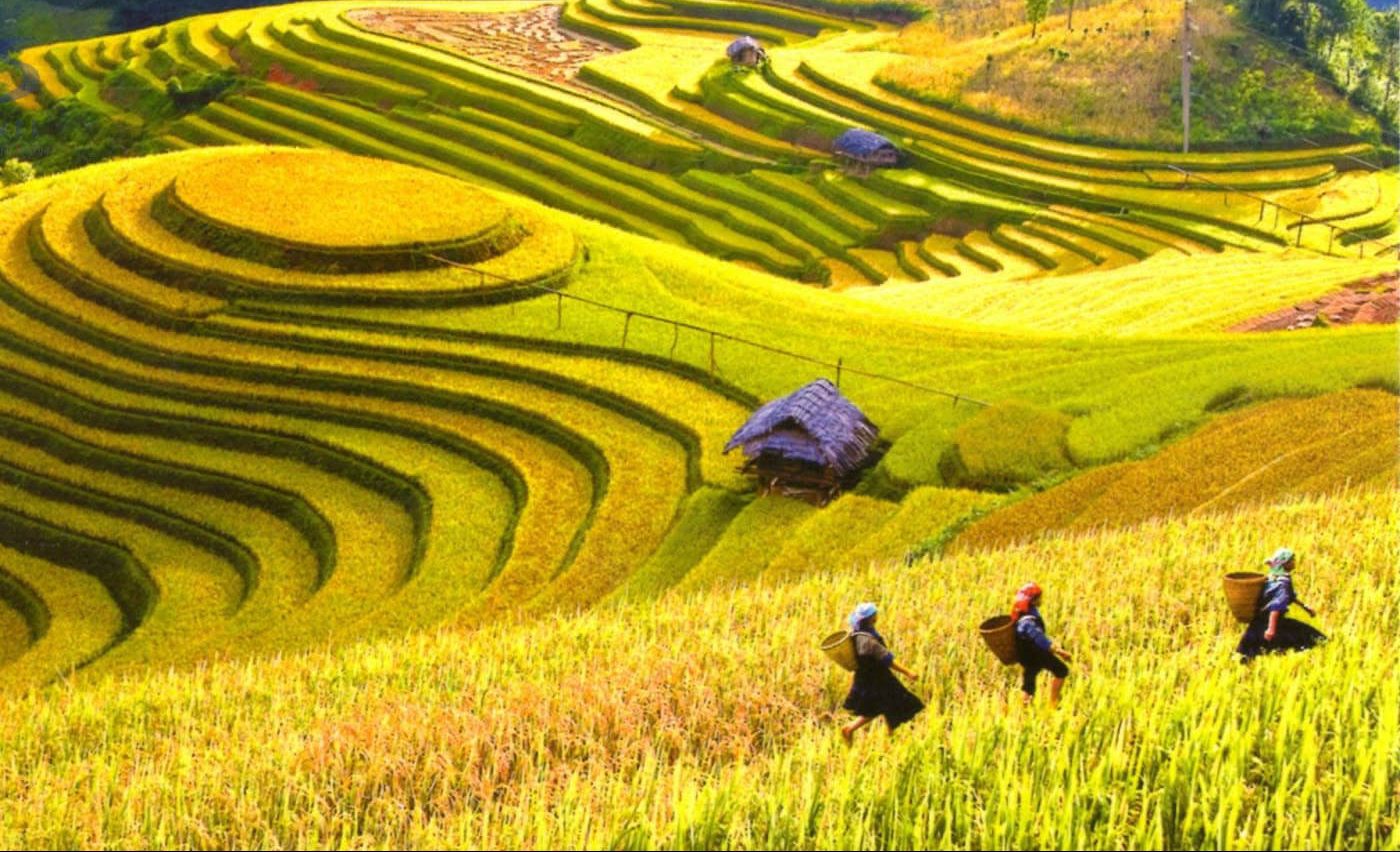 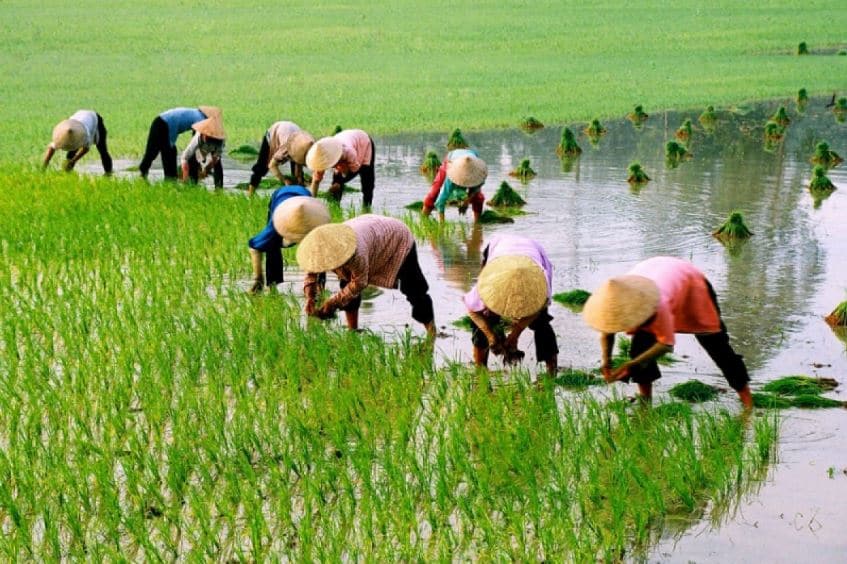 Lúa nương
Lúa nước
Trò chơi “Tìm những cây cùng nhóm”
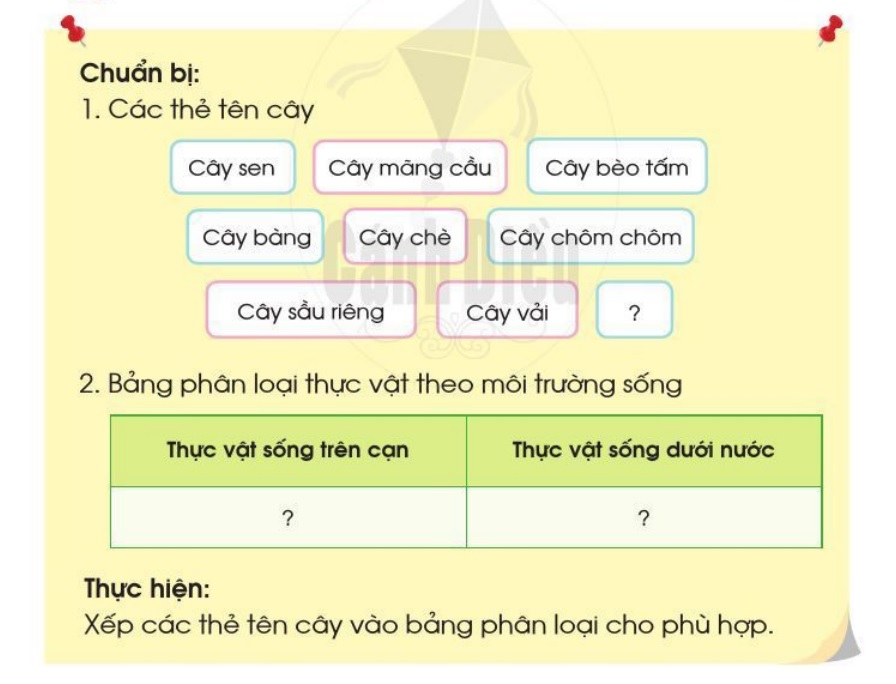 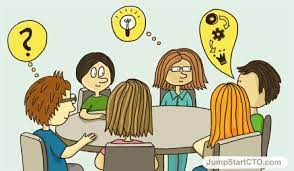 N6
Vẽ cây và nơi sống của nó